умножение десятичных дробей
алгоритмы и формулы
(если забыл – смотри презентацию)
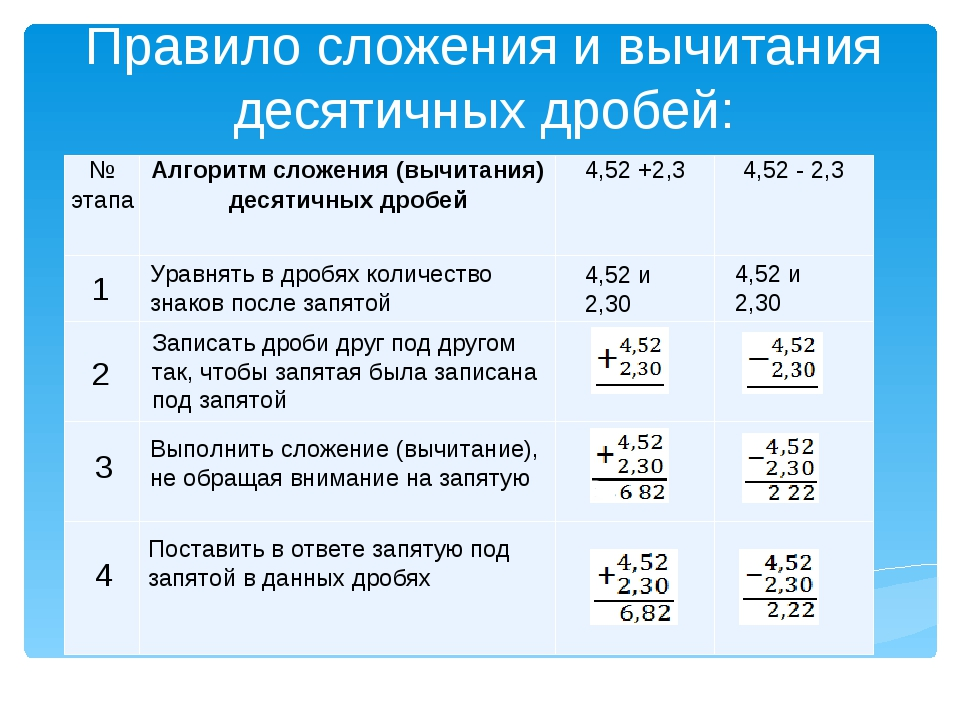 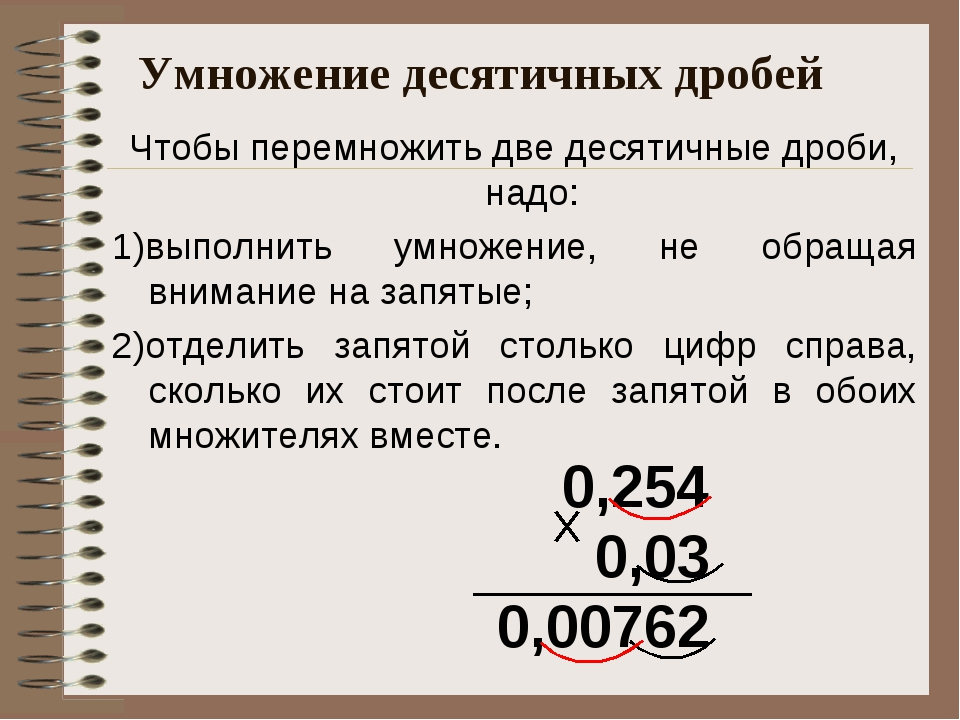 №921 (корт-прямоугольник, S=ab, округление до единиц – помощник запятая, если 5 и больше (+1)
№922 ,925 (задачи на  движение, пользуйся формулой пути)
S=Vt
№923,924 
Цена х Количество = Стоимость
Выполни все задания ( помни, 
что письменные вычисления учитель должен видеть, 
пользоваться калькулятором ЗАПРЕЩЕНО), 
вышли результат на электронную почту учителя!

 Математика – царица наук, арифметика – царица математики. (К.Ф. Гаусс)
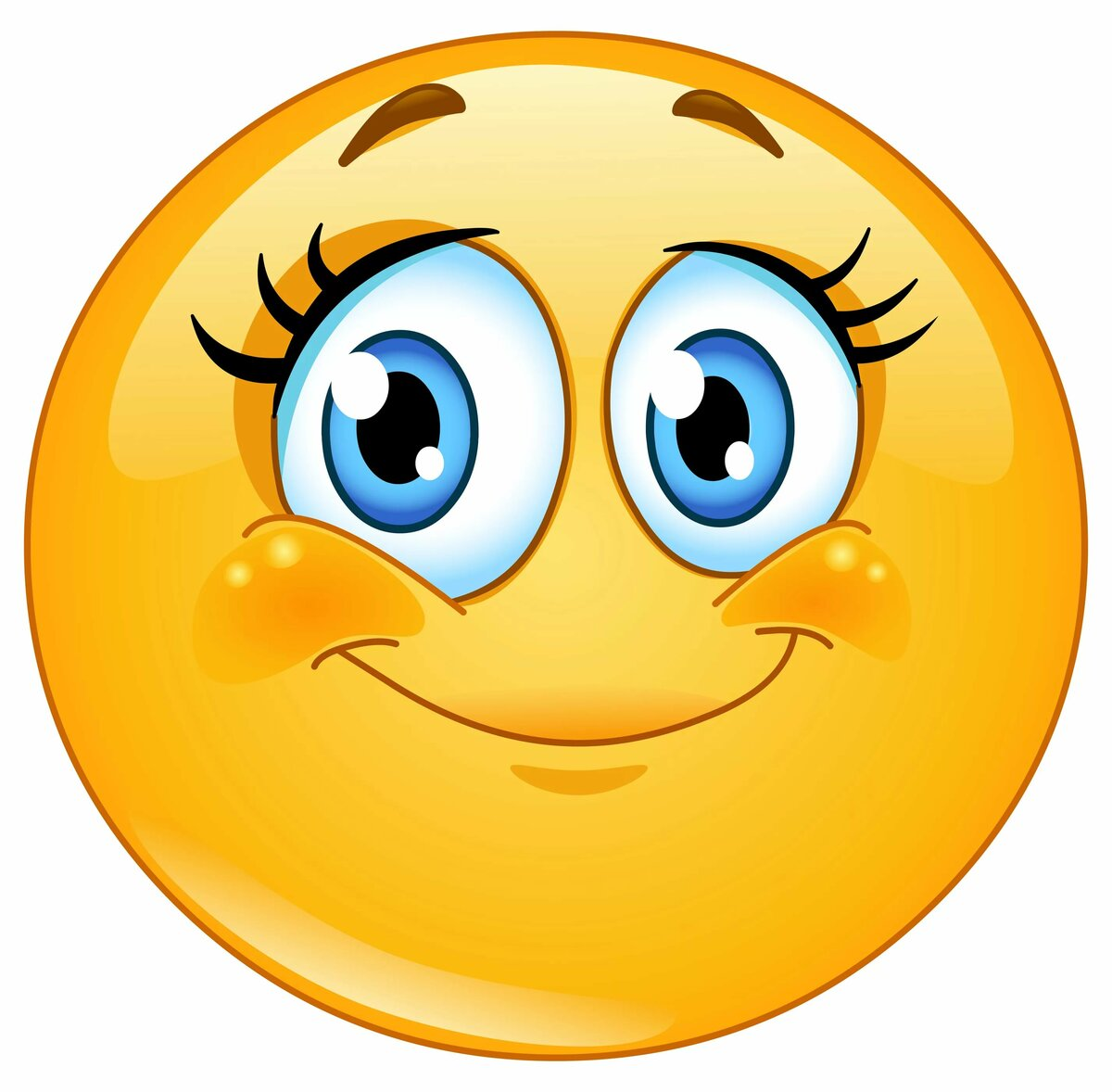